فصل اول
اصول تجارت الکترونيکیتهیه شده :مهندس مرتضی پاک نیت
ویژگی های هر نوع تجارت
خریداران

فروشندگان
خرده فروشان
عمده فروشان و عوامل فروش

تولید کنندگان
3
تاریخچه مختصر تجارت الکترونیکی
انتقال الکترونیکی وجوه Electronic Funds Transfer (EFT) 

مبادله الکترونیکی داده هاElectronic Date Interchange (EDI) 

اینترنت و رشد سریع شرکت های اینترنتی
4
تاریخچه مختصر تجارت الکترونیکی
تجارت الکترونیکی

فرآیندهای بنگاه به مشتری Business to Consumer (B2C)

فرآیندهای بنگاه به بنگاه Business to Business (B2B)

فرآیندهای بنگاه به کارکنان Business to Employees (B2E)
5
تاریخچه مختصر تجارت الکترونیکی
تجارت الکترونیکی
دولت الکترونیکی (e-government)  Electronic Government

آموزش الکترونیکی (e-learning) Electronic Learning

موبایل الکترونیکی (m-commerce) Mobile Commerce

شراکت الکترونیکی (c-commerce) Collaborative Commerce
6
تاریخچه مختصر تجارت الکترونیکی
شرکت های موفق جهانی :


شرکت های  ناموفق جهانی :
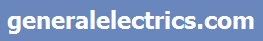 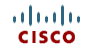 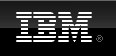 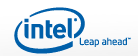 یوسیم 2000 – Useem, J.
 فارهومند و لاولاک 2001 – Farhoomand, A. & Lovelock, P.
 پرکینز و پرکینز 2001 – Perkins, A. B. & Perkins, M. C.
 کارتُن 2002 – Carton, S.
 کاپلان 2002 – Kaplan, P. J.
 مولانی 2004 – Mullaney, T. J.
 جِلاسی و اِندِرز 2005 – Jelassi, T. & Enders, A.
7
تاریخچه مختصر تجارت الکترونیکی
شرکت های ناموفق :
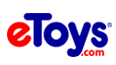 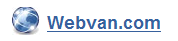 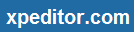 یوسیم 2000 – Useem, J.
 فارهومند و لاولاک 2001 – Farhoomand, A. & Lovelock, P.
 پرکینز و پرکینز 2001 – Perkins, A. B. & Perkins, M. C.
 کارتُن 2002 – Carton, S.
 کاپلان 2002 – Kaplan, P. J.
 مولانی 2004 – Mullaney, T. J.
 جِلاسی و اِندِرز 2005 – Jelassi, T. & Enders, A.
22
Payam Hanafizadeh Ph.D.
تاریخچه مختصر تجارت الکترونیکی
دوران فناوری اطلاعات(IT)  :  Information Technology
1955 – 1974 : عصر انتقال الکترونیکی وجوه 

1975 – 1994 : عصر سیستم­های اطلاعاتی مدیریت (MIS) Management Information Systems

1995 – 2014 : عصر اینترنت
26
تعاریف تجارت الکترونیکی از ديدگاه های مختلف
ارتباطات: تحویل محصول یا خدمات از طریق خطوط تلفن، شبکه های کامپیوتری یا ابزار الکترونیکی دیگر

تجاری: کیفیت خدمات ، سرعت تحویل خدمات/ محصولات را ارتقاء و هزینه ها را کاهش یابد.

فرآیند کسب و کار: خودکار سازی فرایند های کسب و کار و فرایند انجام کار

خدماتی: افزایش سرعت تحویل خدمات پشتیبانی
27
توربان و همکاران 2006 - Turban, E. & King, D. & Viehland, D. & Lee, J. 
 وِیل و ویتِیل 2001 – Weil, P. & Vitale, M. R.
تعاریف تجارت الکترونیکی از ديدگاه های مختلف
آموزشی: آموزش الکترونیکی مدارس، دانشگاه ها

مشارکتی: شرایط لازم برای شراکت افراد و سازمانها

فنآوری اطلاعات: کاربرد های فنآوری اطالعات به صورت سیستمی برای پیشبرد مبادلات تجاری

جامعه: مکانی برای تعامل افراد یک جامعه
توربان و همکاران 2006 - Turban, E. & King, D. & Viehland, D. & Lee, J. 
 وِیل و ویتِیل 2001 – Weil, P. & Vitale, M. R.
28
کسب و کار الکترونیکی (e-business) و ارتباط آن با تجارت الکترونیکی (e-commerce)
تعريف سطحی نگری: تجارت تنها برای توصيف مبادلاتی بين شرکای کسب و کار

کسب کار الکترونيکی تعريف گسترده و عميق از تجارت الکترونيک
تنها شامل خريد و فروش محصولات و خدمات نيست بلکه شامل موارد زير است: 

ارئه خدمات به مشتريان
مشارکت شرکای کسب و کار
آموزش الکترونيکی و مبادلات الکترونيکی درون سازمانی

کسب و کار الکترونيکی کاربرد اينترنت و ديگر فناوری های اطلاعاتی برای حمايت از تجارت و بهبود فرآيند کسب و کار است.
29
محصول مجازی
محیط تجارت الکترونیکی غیر کامل
محیط تجارت الکترونیکی کامل
فرآیندهای مجازی
محصول دیجیتال
فرآیندهای دیجیتالی
محصول فیزیکی
فرآیندهای فیزیکی
محیط مجازی
محیط فیزیکی
محیط دیجیتالی
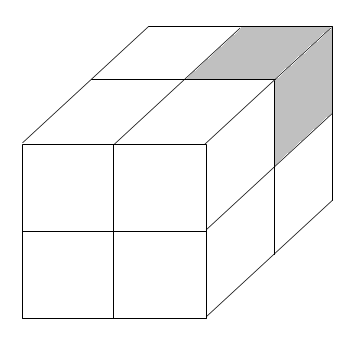 محیط فیزیکی و محیط الکترونیکی
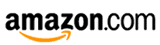 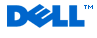 30
چوی و همکاران 1997 Choi, S. Y. & Whinston, A. B. & Stahl, D. O.
تجارت الکترونیکی اینترنتی در مقابل تجارت الکترونیکی غیر اینترنتی
برای مثال:
فرآيندهای تجارت الکترونيک بر روی شبکه خصوصی مانند VAN (شبکه با ارزش افزوده)
فرآيندهای تجارت الکترونيک بر روی شبکه های محلی 
فرآيندهای تجارت الکترونيک بر روی ماشین محاسباتی ساده مثل Vending Machine ها
33
Payam Hanafizadeh Ph.D.
کاربردهای تجارت الکترونیکی
بازاریابی و تبلیغات الکترونیکی، کاریابی، بانکداری الکترونیکی، دولت الکترونیکی، خرید الکترونیکی، مبادلات بنگاه به بنگاه، شراکت الکترونیکی، موبایل الکترونیکی، حراجی ها، خدمات مسافرتی، انتشارات آنی، خدمات مشتری
ستون های تجارت الکترونیکی
افراد

خریداران، فروشندگان،
واسطه ها، خدمات، مسئولین
سیستم های اطلاعاتی، مدیریت
سیاست عمومی

مالیات ها، موضوعات قانونی و خصوصی، استاندارهای تکنیکی
بازاریابی و تبلیغات

تحقیقات بازار،
محتوای وب
خدمات حمایتی

حمل و نقل، پرداخت، محتوا و توسعه سیستم های امنیتی
شرکای کسب وکاری

برنامه های آشناسازی و ارتباطی، سهام، بازارهای الکترونیکی
زیرساخت های تجارت الکترونیکی
زیرساخت خدمات عمومی کسب و کار

کارت های هوشمند امنیتی، تأیید کردن، پرداخت الکترونیکی، فهرست ها، کاتالوگ ها
زیرساخت توزیع اطلاعات و
پیغام دهی

EDI, e-mail, HTTP, Chat Rooms
زیرساخت انتشار

HTML, JAVA, XML, VRML
زیرساخت شبکه

اینترنت، تلویزیون کابلی، تلویزیون
بی سیم، اینترانت، اکسترانت، دسترسی به تلفن همراه
زیرساخت 
واسطه ای

پایگاه داده، مشتریان و شرکای کسب و کاری
چارچوب تجارت الکترونیکی
34
توربان و همکاران 2006 - Turban, E. & King, D. & Viehland, D. & Lee, J.
ماهیت بین رشته ای تجارت الکترونیکی
بازاریابی
علوم کامپیوتر
رفتار مصرف کننده و روانشناسی
مالی
اقتصاد
سیستم های اطلاعات مدیریت
حسابداری و حسابرسی
مدیریت
حقوق تجارت و اخلاقیات
35
تجارت الکترونیکی در برابر تجارت سنتی
فواید تجارت الکترونیکی
ارزان تر(خروجی های مشابه با هزینه کمتر)
بیش تر (خروجی های بیش تر با هزینه مشابه)
سریع تر(خروجی های مشابه با همان هزینه و در زمان کمتر)
بهتر(خروجی های با کیفیت بهتر با همان هزینه و زمان)
36
تجارت الکترونیکی در برابر تجارت سنتی
مشکلات تجارت الکترونیکی
سرقت اسرار و رموز محرمانه سازمانها
عدم تبیین قوانین مالیاتی
عدم تبیین قوانین گمرکی
کلاهبرداری از طریق کارت های اعتباری
عدم آشنایی با قوانین، آداب، رسوم و فرهنگ های ملل مختلف
عدم اعتماد و امنیت
37
تجارت الکترونیکی در برابر تجارت سنتی
آزمون خريد الکترونیکی
مشخصات محصول
میزان وابستگی به حواس پنجگانه

 آشنایی و اطمینان مشتری به محصول
نشان تجاری معتبر و تجربه مصرف

 ویژگی های مشتری 
ویژگی های شخصی مشتری و میزان آگاهی
38
طبقه بندی تجارت الکترونیکی با توجه  به ماهیت تبادلات
بنگاه به بنگاه (B2B) - Business to Business
85% حجم تبادلات تجارت الکترونیکی در B2B
G2B يا ارائه خدمات دولتی به بنگاه ها
بنگاه به مشتری (B2C) - Business to Consumer 
خرده فروشی و خریداران انفرادی
G2C يا ارائه خدمات دولتی به مشتريان و مصرف کنندگان
بنگاه به بنگاه به مشتری (B2B2C)
محصولات و خدمات از طریق طرف سوم ارائه می شود
مثل AOL
39
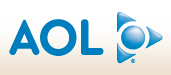 طبقه بندی تجارت الکترونیکی با توجه  به ماهیت تبادلات
مشتری به مشتری (C2C) - Consumer to Consumer
مشتری به بنگاه(C2B)   - Consumer to Business
افرادی که از طریق اینترنت به فروش محصول/خدمات  به افراد که در انتظار خرید با قیمت پیشنهادی هستند
نظير Price Line
نظیر به نظیر(P2P)  - Peer to Peer
امکان اشتراک فایل های الکترونیکی در شبکه مثل موسیقی، فیلم، نرم افزار، ...
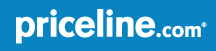 40
طبقه بندی تجارت الکترونیکی با توجه  به ماهیت تبادلات
موبایل الکترونیکی  (m-commerce)  Mobile Commerce 
تبادلات در محیط بی سیم (تلفن همراه مجهز به اینترنت)
تجارت الکترونیکی درون سازمانی Interabusiness e-commerce
تمام فعالیت های داخلی سازمان (مبادلات خدمات/ اطلاعات در واحد های مختلف و بین افرد سازمان از طریق شبکه های اینترانت و پرتال ها صورت می گیرد.
42
طبقه بندی تجارت الکترونیکی با توجه  به ماهیت تبادلات
بنگاه به کارکنان (B2E) - Business to Employees
زیر مجموعه ای از تجارت الکترونیک درون سازمانی است. سازمان محصول/ خدمات تنها به بعضی از کارکنان ارائه می دهد.

شراکت الکترونیکی (c-commerce)  Collaborative Commerce
شراکت یا ارتباط آنی افراد یا سازمان ها
43
طبقه بندی تجارت الکترونیکی با توجه  به ماهیت تبادلات
تجارت الکترونیکی غیر کسب و کاری يا  Non business e-commerce
 سازمان های غیر انتفاعی/ مذهبی
 آموزش الکترونیکی  (e-learning) Electronic Learning
 بازار به بازار (E2E) Exchange to Exchange
سیستم رسمی که دو یا چند بازار را به هم پیوند بزند.
 دولت الکترونیکی(e-government) Electronic Government 
هر واحد دولتی به خرید یا فروش محصولات، خدمات یا اطلاعات بصورت آنی به کسب و کارها G2B یا شهروندان G2C می پردازد.
44
طبقه بندی تجارت الکترونیکی با توجه به ماهیت برنامه های کاربردی
بازارهای الکترونیکی
مرکز کسب و کار دیگر ساختمان فیزیکی نیست، بلکه محلی براساس شبکه است که در آن تعاملات کسب و کار به صورت آنی صورت می پذیرد.

سیستم های اطلاعاتی بین سازمانی (IOS) Inter organizational Information Systems

ارائه خدمات به مشتری
45
رتبه بندی آمادگی الکترونیکی کشورها
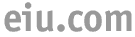 میزان فروش صنایع مختلف در اینترنت بین سال های 1998 تا 2003
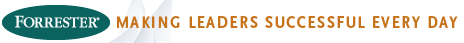 جایگاه تجارت الکترونیکی در آينده
در جوامع توسعه یافته، 80% شغل های جدید به کامپیوتر، اینترنت و فنآوری اطلاعات وابسته است
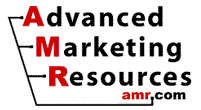 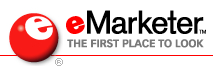 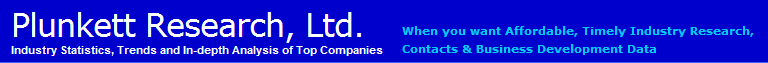 توربان و همکاران 2006  - Turban, E. & King, D. & Viehland, D. & Lee, J.
 پِلانکت 2001 – Plunkett 
 گرنبِرگ 2004 – Greenberg, P.
46
جایگاه تجارت الکترونیکی در جهان
رشد تجارت الکترونیک از 354 میلیارد دلار در سال 2001 به حدود 10 تریلیون دلار در سال 2008 پیش بینی می شود.

پیش بینی شده است که تعداد کاربران اینترنتی درسال 2008 به 750 تا 999 میلیون نفر برسند.
50
جایگاه تجارت الکترونیکی در ایران
در ایران استفاده از اینترنت بیشتر در دانشگاه ها برای انجام امور تحقیقاتی و شهروندوان بیشتر به منظور گفتگوی اینترنتی و تلفن از راه دور می باشد.
عوامل محرک تجارت الکترونیکی
انقلاب ديجيتالی
دنيای جديد کسب و کار
فشارهای کسب و کار
پاسخ های سازمانی
57
انقلاب ديجيتالی
دستاوردهای انقلاب ديجيتالی
ايجاد مزيت رقابتی برای سازمان ها در طولانی مدت
تسريع روند پياده سازی تجارت الکترونيکی
افزايش نوآوری و خلاقيت در سازمان
هد 2003 – Head, S.
 کِهال و سینج 2004 – Kehel, H. S. & Singh, V. P.
 توربان و همکاران 2006  - Turban, E. & King, D. & Viehland, D. & Lee, J.
58
فنآوری

نوآوری ها، منسوخ شدن تجارت الکترونیکی
 اطلاعات بیش از حد
فناوری اطلاعات و تجارت
 الکترونیکی
جامعه

   مسئولیت اجتماعی
مقررات دولتی
      قانون زدائی
      اخلاقیات
   بودجه محدود
بازار جهانی
رقابتی


      تغییر نیروی کار
         مصرف کنندکان قوی
سازمان ها
دنیای جدید کسب و کار
هوبر 2004 – Huber, G.
 بویت و بویت 1995 – Boyett & Boyett 
 تَپ­اسکات و همکاران 1998
Tapscott, D. & Lowy, A. & Ticoll, D.
 کالُن 1996 – Callon, J. D.
 توربان و همکاران 2006
Turban, E. & King, D. & Viehland, D. & Lee, J.
59
فشارهای کسب و کار
60
توربان و همکاران 2006  - Turban, E. & King, D. & Viehland, D. & Lee, J.
ساختار و فرهنگ سازمان
مدیریت و فرآیندهای کسب کار
استراتژی سازمان
فنآوری اطلاعات
افراد و نقش ها
پاسخ های سازمانی
61
توربان و همکاران 2006  - Turban, E. & King, D. & Viehland, D. & Lee, J.
پاسخ های سازمانی
سيستم های استراتژيک
بهبود های مستمر و ساختار دهی مجدد فرآيندهای کسب و کار
سازمان های چابک
مديريت روابط مشتری
اتحاد تجاری
بازار الکترونيکی
کاهش زمان توليد محصول و زمان خلق ايده تا رسيدن به بازار
اختياردهی به کارکنان
بهبود زنجيره تامين
مديريت دانش
62
سيستم های استراتژيک Strategic Systems
مزيت های استراتژيک برای سازمان فراهم می کنند و سازمان را قادر می کنند :
سهم بازاريان را افزايش دهند
با تامين کنندگان بهتر مذاکره کنند
از ورود رقبا جلوگيری کنند

برخی از سيستم های استراتژيک
سيستم تحويل شبانه روزی
شرکت پستی Fedex
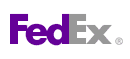 63
بهبودهای مستمر Continuous Improvement Efforts
اجرای برنامه هايي به منظور بهبود بهره وری، کيفي و خدمات به مشتریان
منجر می شود به :
ساختار دهی مجدد فرآيندهای کسب و کار يا همان Business Process Restructuring (BPR)
مهندسی مجدد
تغيير ابعاد فناوری، انسانی و سازمانی شرکت
نقش عمده فناوری اطلاعات و به خصوص تجارت الکترونيک
مثال:
ارسال درخواست های سفارشی و ارسال از طريق سیستم برنامه ريزی منابع سازمانی Enterprise Resource Planning (ERP)
66
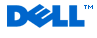 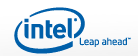 سازمان های چابک Agile Organizations
سازمان چابک توانايی بهره وری پايدار را حتی در زمان انجام تغييرات با جذب منابع مورد نياز و بهبود فرآيندهای کسب و کار دارد.
67
PeopleSoft, Inc.
مدیریت روابط مشتری Customer Relationship Management
مشتری محوری و توجه به نياز مشتريان را مديريت روابط مشتری می گوييم.
مشتری === پادشاه /  ملکه
69
اتحاد تجاری Business Alliances
اشتراک منابع
سرمایه گذاری مشترک
ايجاد واحدهای تحقيقاتی مشترک
ايجاد يک بازار B2B بزرگ الکترونيکی به نام Covisint
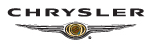 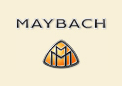 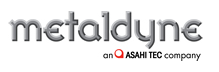 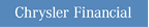 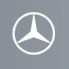 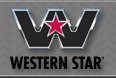 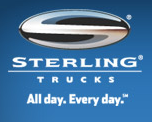 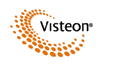 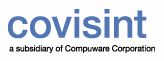 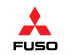 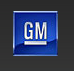 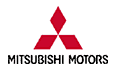 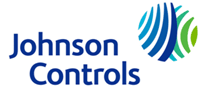 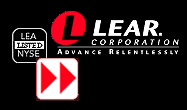 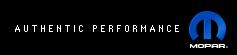 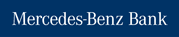 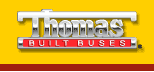 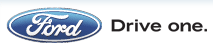 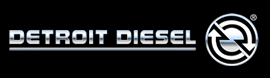 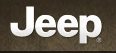 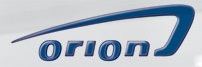 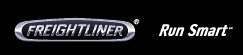 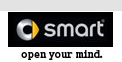 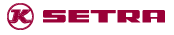 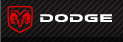 بازار الکترونیکی
بازارهای خصوصی يا عمومی
امکان رقابت جهانی برای اعضای خود
بهبود راندمان تجارت
94
کاهش زمان تولید محصول Cycle Time
کاهش زمان هر يک از فعاليت های توليد محصول از ابتدا تا انتها 
کاهش زمان خلق ایده تا رسیدن به بازار Time to Market
دِیویس 2001 – Davis, B.
اختیاردهی به کارکنان
دادن اختيار تصميم گيری و عمل به کارکنان
در عين حال تاکيد برکنترل مرکزی در سازمان
لیپناک و استمپز 2000 – Lipnack, J. & Stamps, J.
95
بهبود زنجیره تامین
کاهش تاخير در زنجيره تامين
کاهش موجودی ها
حذف عوامل غيرموثر
توربان و همکاران 2006  - Turban, E. & King, D. & Viehland, D. & Lee, J.
96
مدیریت دانش
ايجاد دانش
حفظ و نگهداری دانش
به روز کردن دانش
استفاده در مواقع ضروری
97
منافع تجارت الکترونیک
منافع برای سازمان ها

دسترسی جهانی
کاهش هزینه ها
تک محصولی (تخصصی) شدن کسب و کارها
بهبود زنجیره تأمین
ساعت کار شبانه روزی
سفارشی سازی
کاهش زمان پیاده سازی محصول
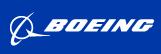 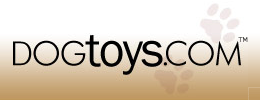 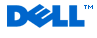 98
کینتون و گُر 1997 – Clinton, W. J. & Gore, A. Jr.
منافع تجارت الکترونیک
منافع برای سازمان ها

بهبود ارتباط با مشتری
کاهش هزینه های ارتباطی
به روز بودن مطالب مربوط به شرکت
101
منافع تجارت الکترونیک
منافع برای مشتریان
در دسترس بودن شبانه روزی کسب و کارها
ارائه بیشترین محصولات و خدمات
دریافت محصولات و خدمات سفارشی
دریافت محصولات و خدمات ارزان قیمت
امکان تحویل سریع
دسترسی به اطلاعات
مشارکت در حراجی ها
دسترسی به جوامع الکترونیکی
حذف مالیات فروش
102
منافع تجارت الکترونیک
منافع برای جامعه
ارتباط از راه دور
افزایش استانداردهای زندگی
احساس امیدواری در قشرهای کم درآمد
دسترسی به خدمات عمومی
103
محدودیت ها و موانع تجارت الکترونیکی
بر اساس مطالعه کامرس نت در سال 2000 ، ده مانع عمده تجارت الکترونیک در آمریکا عبارتند از:
امنیت، اطمینان و ریسک، فقدان کارکنان آموزش دیده، فقدان مدل های کسب و کاری، فرهنگ، زیر ساخت های عمومی، کلاهبرداری، سرعت پائین اینترنت، موارد حقوقی و قانونی
انواع محدوديت های تجارت الکترونيک
محدودیت های فنی تجارت الکترونیکی
محدودیت های غیر فنی تجارت الکترونیکی
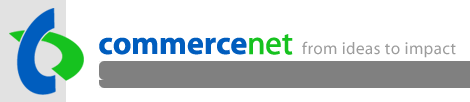 104
محدودیت های فنی
فقدان امنیت سیستم، قابلیت اعتماد، استانداردها و پروتکل های مخابراتی
 پهنای باند کافی بخصوص برای مبایل الکترونیکی
 ابزارهای توسعه نرم افزار در حال رشد بوده و به سرعت تغییر می کنند
 یکپارچه سازی اینترنت و نرم افزارهای مربوط به تجارت الکترونیک با بعضی
پایگاه های داده ای و برنامه های کاربردی مشکل است.
 فروشنده ها علاوه بر سرور های شبکه ای به سرورهای خاص وب و سایر زیر ساخت ها نیازمندند.
 دسترسی به اینترنت همچنان گران و پر دردسر است.
 عدم تطابق نرم افزار تجارت الکترونیک با بعضی از سخت افزار ها یا سیستم های عامل
106
محدودیت های غیر فنی
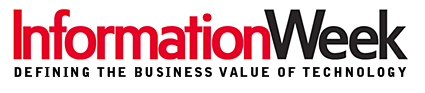 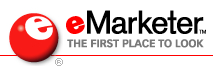 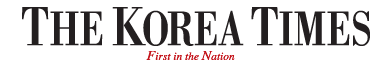 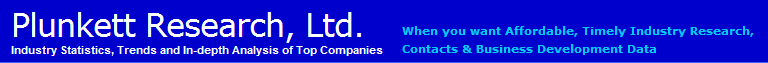 107
محدودیت های غیر فنی
هزینه توسعه داخلی تجارت الکترونیکی خیلی بالاست
 برون سپاری ساده نیست
 توجیه سرمایه گذاری به خاطر وجود منافع نامحسوس  سخت است
 متقاعد کردن مشتریان درخصوص امنیت و خصوصی بودن تبادلات آنی آنها زمان بر است.
 مشتریان اعتماد به فروشنده نامرئی تبادلات غیر کاغذی، و پول دیجیتالی ندارند.
 مشتریان علاقمند اند تا اقلام مورد نیاز را لمس کرده و احساس کنند.
 اندازه گیری مزایای تجارت الکترونیک سخت است
 تجارت الکترونیکی می تواند به فرو ریختگی روابط انسانی شود
110
تأثیرات تجارت الکترونیکی
بهبود بازاریابی مستقیم  Direct Marketing 
ترفیع محصول – Product Promotion
اطلاعات کامل و تعاملی – Interactive Information
کانال های جدید فروش
صرفه جویی مستقیم
زمان تحويل
خدمات مشتری
نشان تجاری
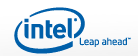 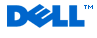 111
بیچلِر و همکاران 1999
Bichler, M. & Segev, A. & Zhao, J. L.
تأثیرات تجارت الکترونیکی
تبديل سازمان ها 
یادگیری سازمانی و فناوری
تغییر ماهیت کار
112
تأثیرات تجارت الکترونیکی
تعريف مجدد رسالت سازمان تحت تاثير تجارت الکترونيکی به دلايل زير:
معرفی محصولات جديد يا سفارشی سازی محصولات
توليد محصول خاص ويژه مشتری خاص بر اساس نيازهايش
سفارشی سازی محصول با توجه به اطلاعات جمع آوری شده از مشتريان
استفاده از مدل های جديد کسب و کار بر پايه اطلاعات موجود و توزيع مستقيم آن به مشتريان
تیديل سيستم های توليدی، از توليد انبوه به توليد بر اساس تقاضا و توليد بهنگام
یکپارچگی سيستم های توليدی با سيستم های مالی، بازاريابی و ...
ارتباط تنگاتنگ سازمان با مشتريان و تامين کنندگان
نياز به سيستم های مالی و حسابداری خاص
تغيير روش استخدام، ارزيابی و ارتقاء افراد
آموزش و یادگيری الکترونيکی
113